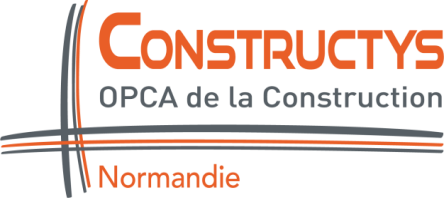 MUTECO 2017 
BILAN QUALITATIF ET QUANTITATIF
Réunion CREFOP du 27 juin 2018
1
Objectif du projet
1. Rappel des objectifs du projet « MUTECO BTP 2017 en Normandie »
Accompagner les entreprises dans la mise en place de formations leur permettant d’accéder à de nouveaux marchés porteur de croissance et de compétitivité dans un contexte économique difficile



Adapter et promouvoir l’offre de formation permettant de répondre aux enjeux liés à :
La Transition Energétique 
La Transition Numérique (Fibre Optique, BIM, maquette numérique, CAO DAO, ….)
Objectif du projet
2. BILAN QUANTITATIF ET QUALITATIF
380 295 € mobilisés dans le cadre de MUTECO BTP, répartis de la façon suivante :

Axe Transition numérique et fibre optique : 307 848 €, soit 81 % des fonds
Axe Transition énergétique : 72 447 €, soit 19 % des fonds


275 salariés formés, répartis de la façon suivante :

Axe Transition numérique et fibre optique : 187 salariés (68 %)
Axe Transition énergétique : 88 salariés (32 %)


8 082 heures financées, avec une durée moyenne de :

30 heures pour l’axe Transition numérique
26 heures pour l’axe Transition énergétique
Objectif du projet
2. BILAN QUANTITATIF ET QUALITATIF
77 % des fonds ont été affectés à des salariés relevant d’entreprises du BTP ayant un effectif inférieur à 50 salariés.

28 % des stagiaires bénéficiaires sont âgés de 45 ans et + (7 % ont moins de 26 ans et 65 % ont entre 26 et 45 ans)

77 %des stagiaires bénéficiaires ont un diplôme de niveau 4 ou infra.
Objectif du projet
2. BILAN QUANTITATIF ET QUALITATIF
TYPES DE FORMATIONS FINANCEES DANS LE CADRE DU DISPOSOIIF MUTECO BTP Normandie :

Transition Energétique :

	- des formations liées aux énergies renouvelables : « Pompes à chaleur », « Panneaux photovoltaïques »,…
	- des formations permettant d’aborder les notions de Développement Durable et ses conséquences : « Comprendre la RT 2012 », « Management éco-performant », « Vendre plus et mieux en intégrant la transition énergétique »,…
	- des formations « techniques métiers » intégrant un module Développement Durable : « Praxibat – Parois étanches », « Isolation Thermique par l’Extérieur »,…

Transition Numérique :

	- des formations liées à la maquette numérique : « BIM : maquette numérique », « Mon itinéraire BIM », « BIM : principes de modélisation », « Topographie à partir d’un plan numérique », « REVIT MEP »,…
	- des formations liées à la Fibre Optique : « Fibercable et cahier de recette »
	- des formations liées à des logiciels permettant une gestion numérique plus poussée des chantiers et des devis : « LSE Business BTP », « OPEN BIM PLANCAL NOVA », « ODOO SUPPLY CHAIN », « FM BAT »,…
	- des formations liées à l’utilisation de machines à commande numérique : « Usinage d’escaliers sur centre à usage numérique », « Sciage assisté par CFAO »,…
Objectif du projet
2. BILAN QUANTITATIF ET QUALITATIF
Bilan Qualitatif – quelques éléments :


Un réel effet de levier financier (certaines actions de formation ne se seraient pas concrétisées sans ces cofinancements MUTECO).

Ce dispositif a permis d’intégrer une partie « Développement Durable » dans certains parcours de formation.

Une forte montée en puissance de la Transition Numérique sur l’année 2017. De nombreuses entreprises du BTP investissent dans des outils numériques afin d’améliorer le suivi et la gestion de leurs chantiers.

Le nombre d’entreprises qui entament une réelle réflexion sur le BIM progresse mais reste encore assez marginal, en particulier chez les TPE / PME.